Йохокуб «Yohocube» в развитии конструктивных навыков детей

Тихонова О.Б.
 д/с №142
Тверь 2022
S
T
E
A
M
*science 
(наука);
*technology
(технология);
Новые 
возможности 
для достижения 
качества 
образования
Новая 
конструкция образовательного пространства
*engineering
(инженерия);
*art 
(искусство);
*mathematics 
(математика).
STEAM технология «Yohocube»
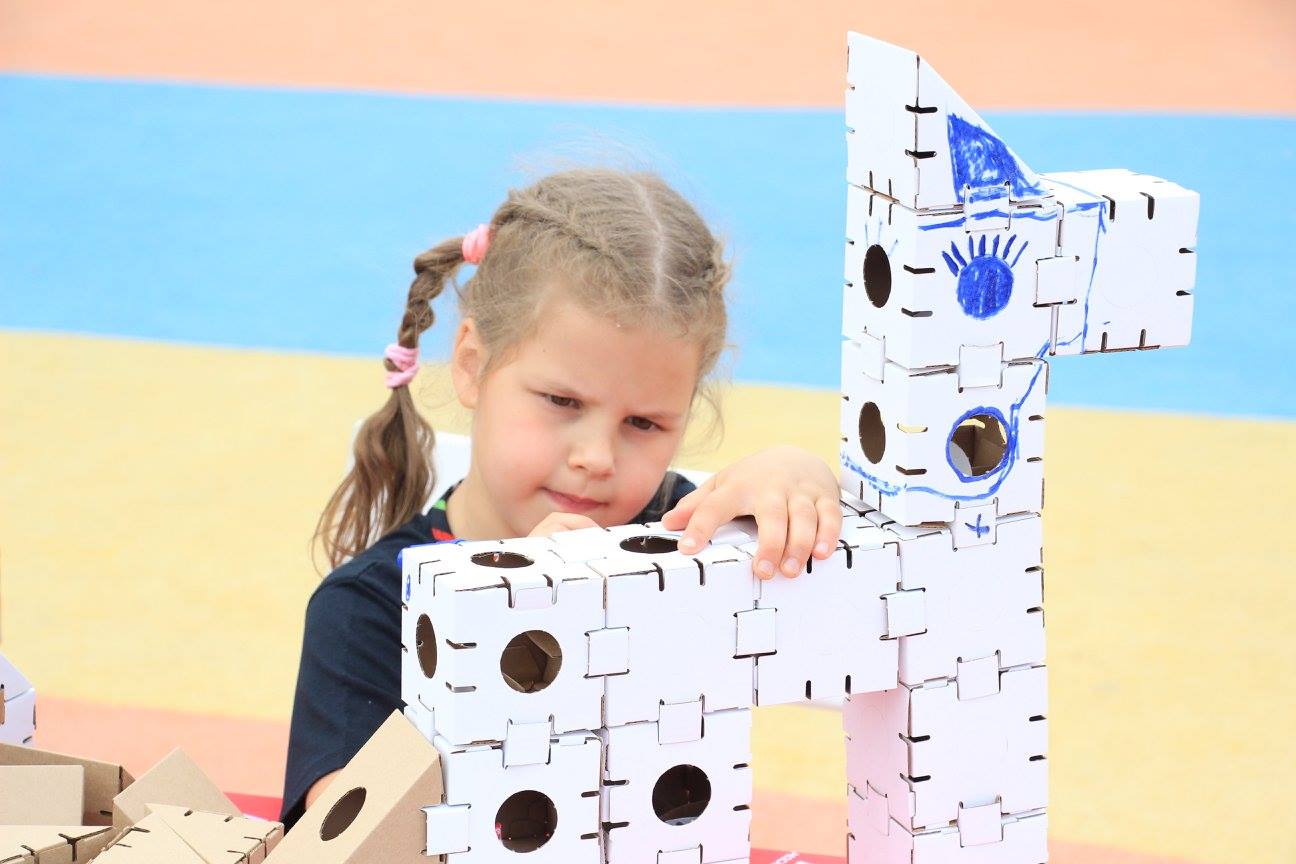 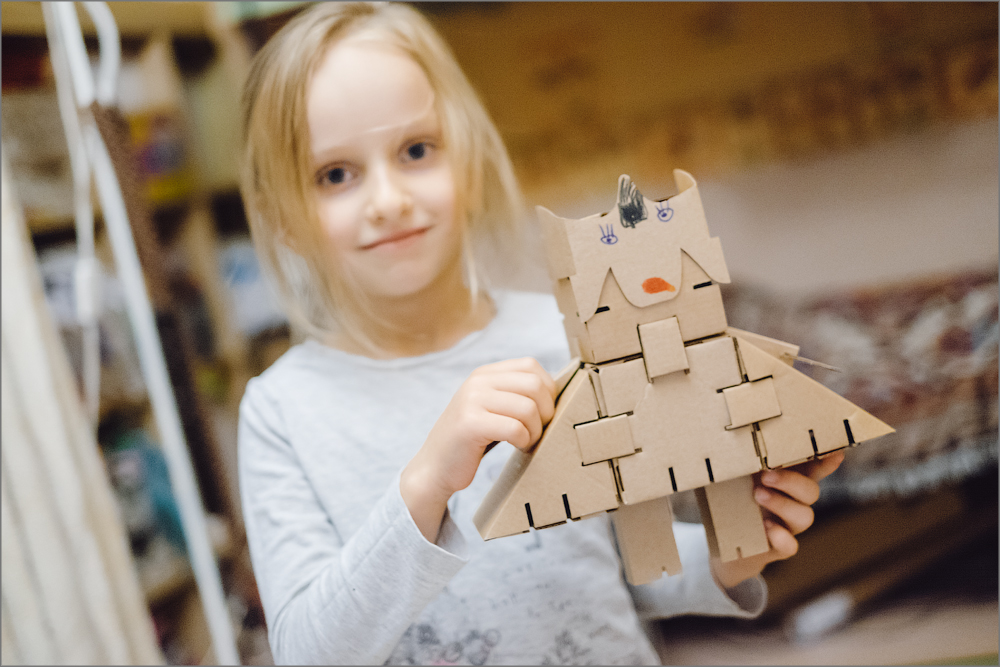 Развитие мелкой моторики в процессе 3D-моделирования
Развитие математического мышления 2-х и 3-хмерного измерения
STEAM 
технология «Yohocube»
Проектирование функциональных объектов и простых механизмов
Реализация творческих возможностей
Как работает?
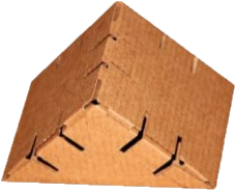 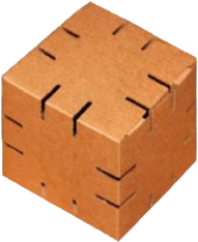 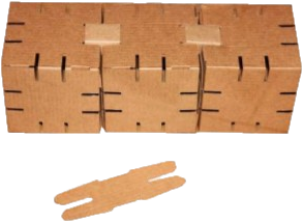 Готовый сценарий 
или ваша 
неограниченная
 фантазия
Набор кубиков
и призм
3 варианта 
соединения
Картонные
конструкции 
можно раскрасить 
и декорировать 
любым материалом
Позволяет собрать любую модель – от мяча до крепости и даже мебели!
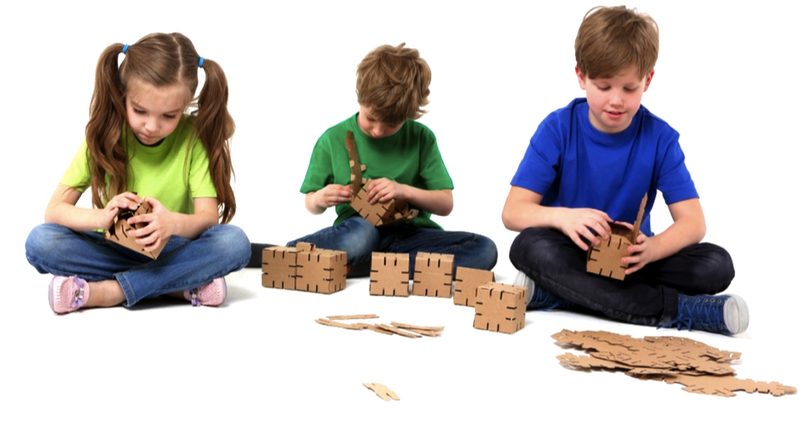 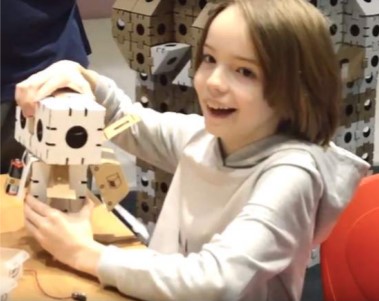 Применение:
мастер-классы;
коллективные игры, сценарии, театральные постановки; 
конструирование и моделирование объектов, инсталляций;
средство обучения;
создание развивающей образовательной среды.
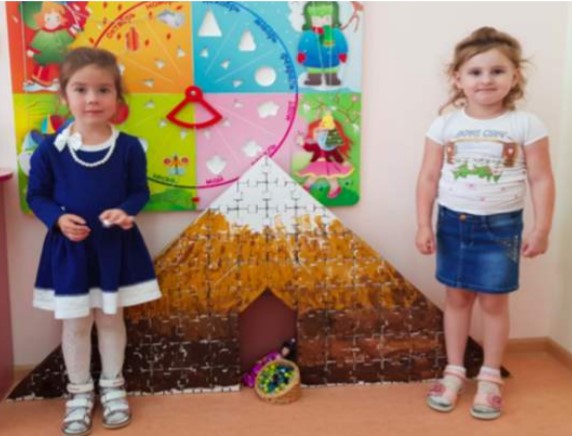 Моделирование по схемам
на любую тему
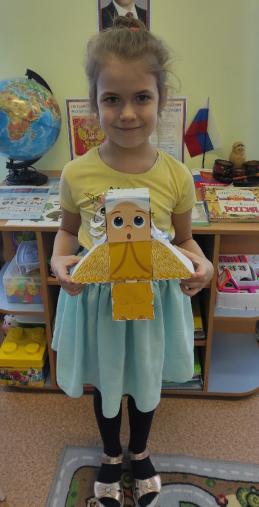 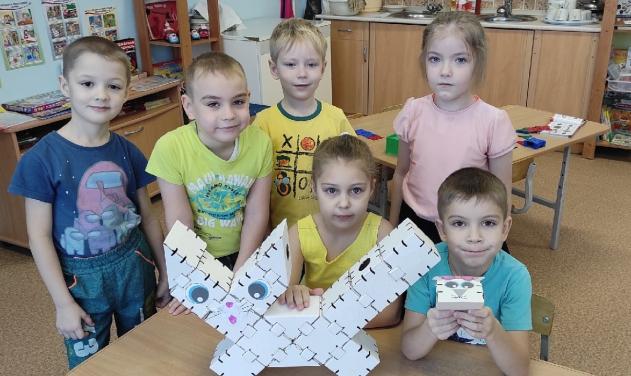 Игровые маркеры
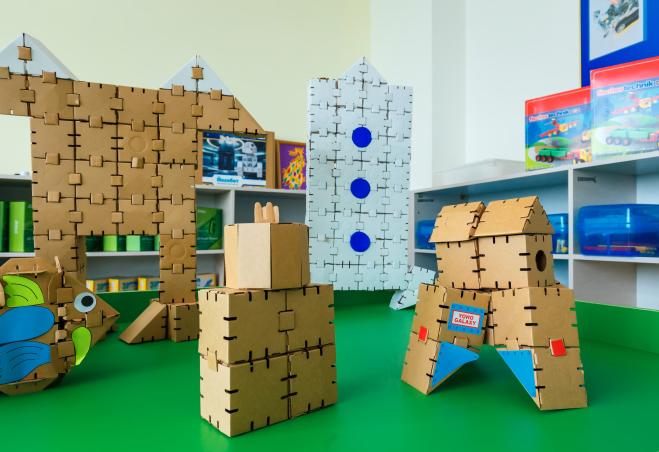 Спасибо за внимание!